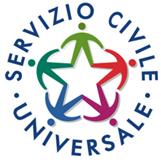 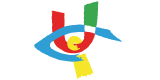 BANDO SERVIZIO CIVILE UNIVERSALE. PROGRAMMA DI INTERVENTO:NUOVI ORIZZONTI DI ATTIVISMO CIVICO: UN PATTO FORMATIVO PER L’INCLUSIONE SOCIALE
U.I.C.I. COMO CERCA 4 RAGAZZI/E DI SERVIZIO CIVILE UNIVERSALE PER LA SEDE DI VIA RASCHI 6 COMO.
SERVIZIO DI 1 ANNO PER 25 ORE SETTIMANALI SU 5 GIORNI RETRIBUITO 444,30€ MENSILI. 

DOVRAI POSSEDERE LO SPID E UN’ETA’ TRA I 18 E I 28 ANNI;
NON AVER RICEVUTO CONDANNE;
POSSEDERE LA PATENTE DI TIPO B;
NON APPARTENERE ALLE FORZE DI POLIZIA O AI CORPI ARMATI;
NON AVER GIÀ PRESTATO IL SERVIZIO CIVILE NAZIONALE/UNIVERSALE O AVERLO INTERROTTO.

CANDIDATI SU: https://domandaonline.serviziocivile.it 
NEL FORM INDICA LE OPZIONI: PROGETTI IN ITALIA – PROVINCIA DI COMO – SETTORE ASSISTENZA DISABILI – ENTE UNIONE ITALIANA CIECHI E IPOVEDENTI DI COMO E SCEGLI UN SOLO PROGETTO TRA:
 
PERCORSI DI INCLUSIONE SOCIALE PERMANENTE (3 POSTI) 
ISTRUZIONE E FORMAZIONE DEI DISABILI VISIVI (1 POSTO)

SCADENZA PRESENTAZIONE DOMANDE 26 GENNAIO 2022 ORE 14

Per informazioni visita www.uici.it oppure contattaci al n.031570565 - uicco@uici.it